The 14th Dalai Lama
Spiritual leader, protector of the Tibetan culture and Nobel Peace Prize laureate
1
The 14th Dalai Lama
Spiritual leader, protector of the Tibetan culture and Nobel Peace Prize laureate
3
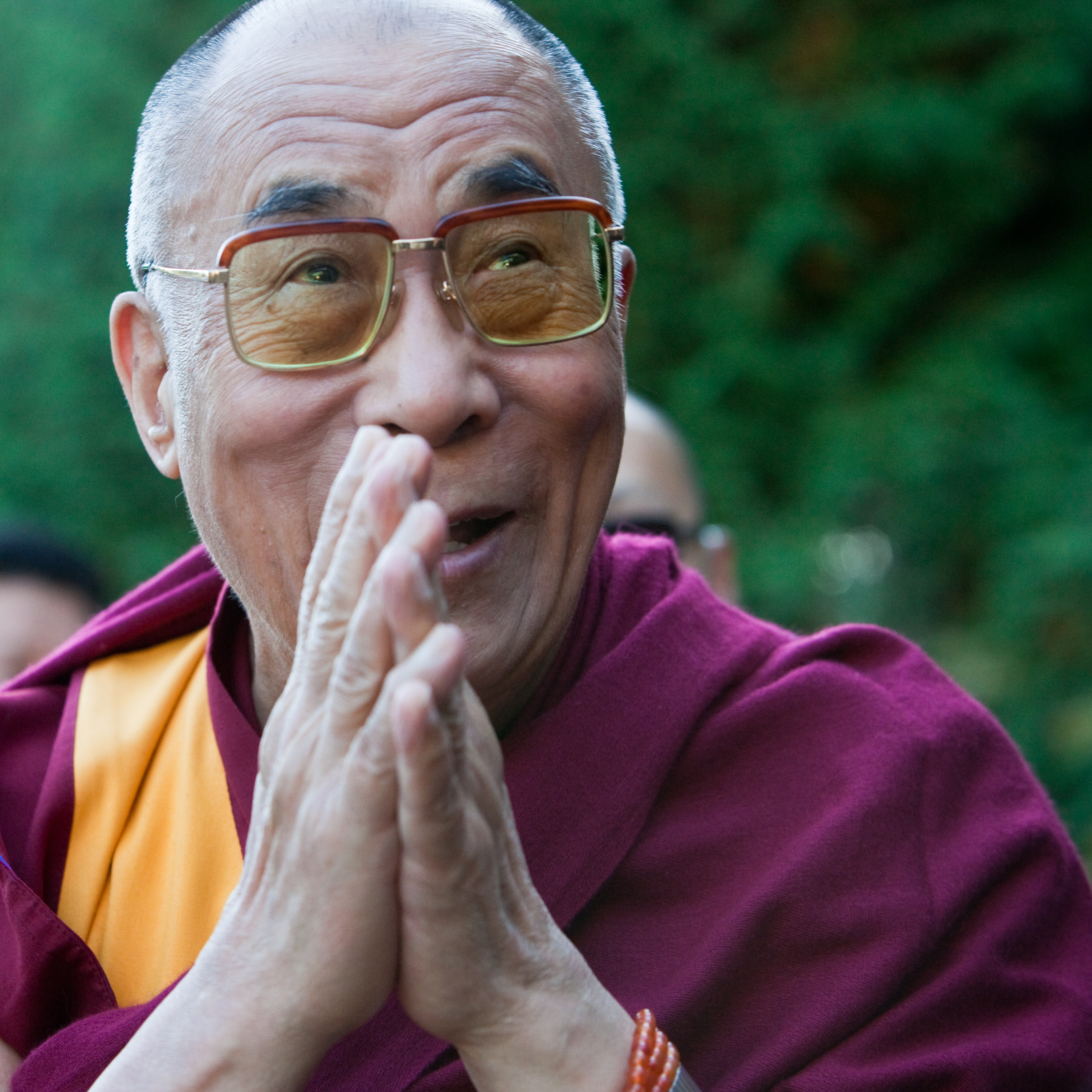 FIRST IMPRESSIONS
What did you think of the Dalai Lama?

Was there anything you didn’t understand? 

Do you have any questions?
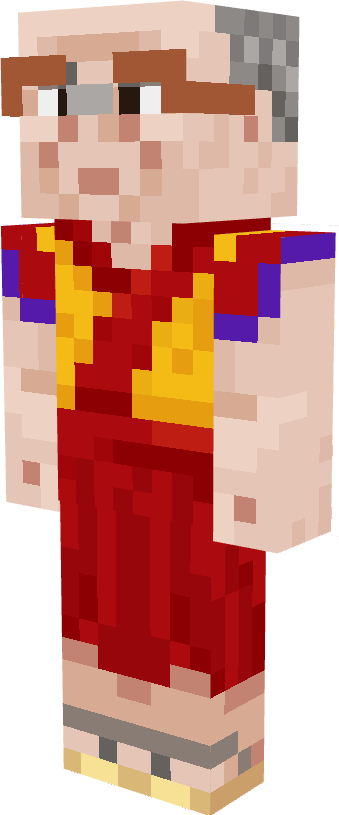 4
[Speaker Notes: Take a few minutes to ask students for feedback, comments, impressions and questions.]
SUMMARY
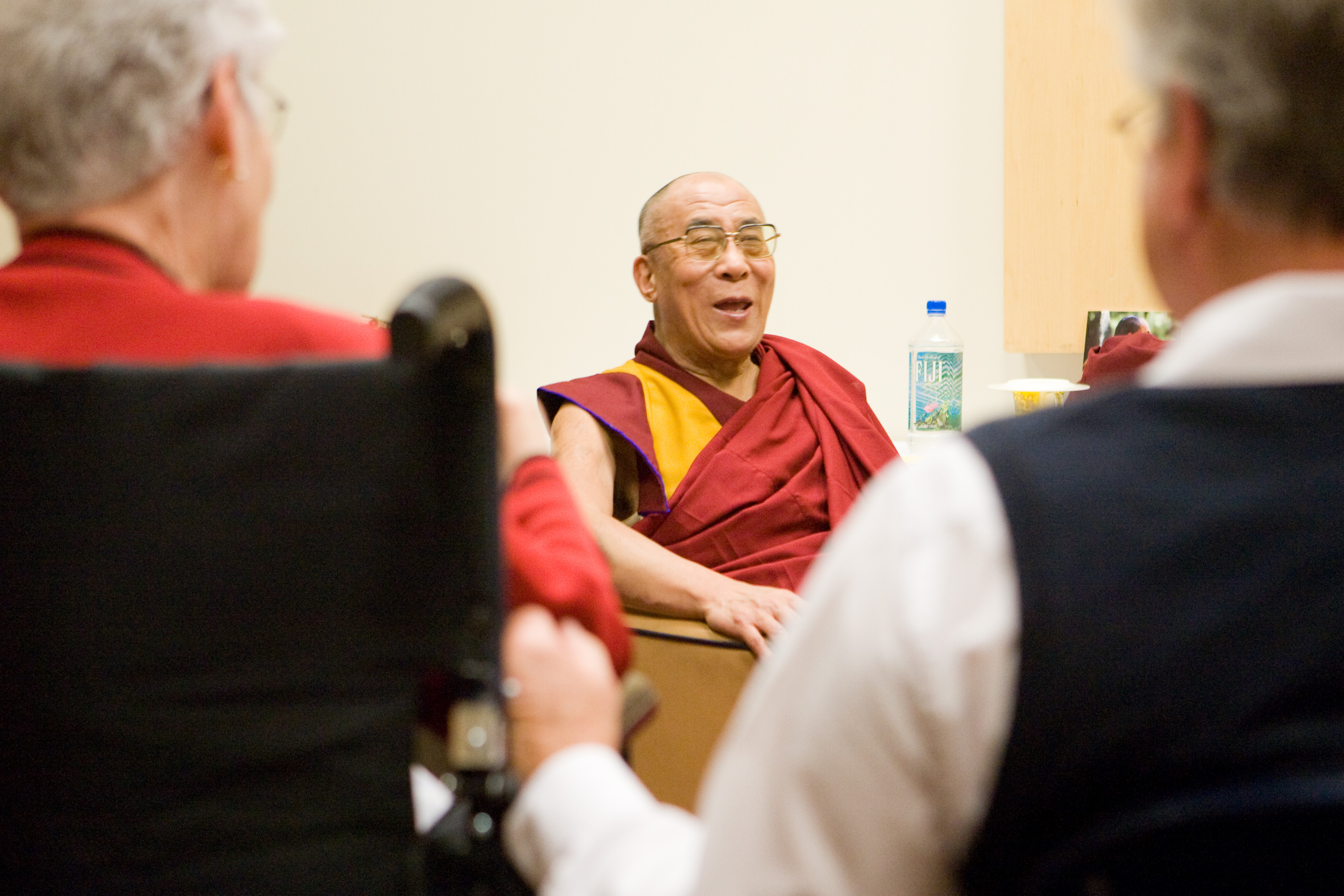 1937 Recognized at the age of two as the reincarnation of his predecessor the 13th Dalai Lama.

1950 At the age of 15, he assumes full political power as Head of State and Government.

1959 He is forced to leave Tibet. Since 1960, he has resided in Dharamsala, India.

1963 He presents a draft democratic constitution for Tibet and reforms to democratize the Tibetan administration. 

1989 Nobel Peace Prize

2011 The 14th Dalai Lama retires from his political responsibilities. For the first time, the Tibetan people elect their political leader.
5
What skills and/or tools did the Dalai Lama use to make a difference?
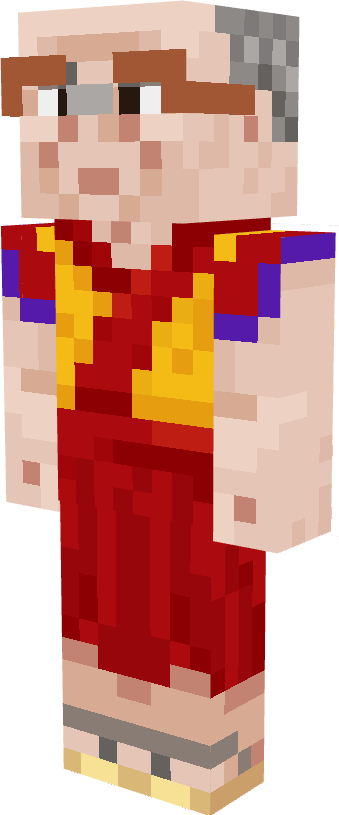 6
[Speaker Notes: The Dalai Lama promotes and follows values such as dialogue, compromise, non-violence, kindness. He's also ensured the democratization of the Tibetan administration. To adapt to a life in exile, he created a Tibetan educational system to make sure Tibetan children learn their language, culture and history and established cultural institutions to protect the Tibetan identity: the Tibetan Institute of Performing Arts (1959), the Central Institute of Higher Tibetan Studies (1967), the Library of Tibetan Works and Archives (1970).]
Reflect: Our Identities
“You are not a drop in the ocean. You are the ocean in a drop.”
-Rumi


Question:
What do you think this means?
7
My Identities List
Take a look at the list of identities you jotted down. Reflect on these questions:
Which identities did you list first?
Was it easy to identify many identities, or did you get stuck after a few?
Were there any identities you hesitated to list? (you do not have to share, just reflect silently on what those might be and why you didn not include them)
8
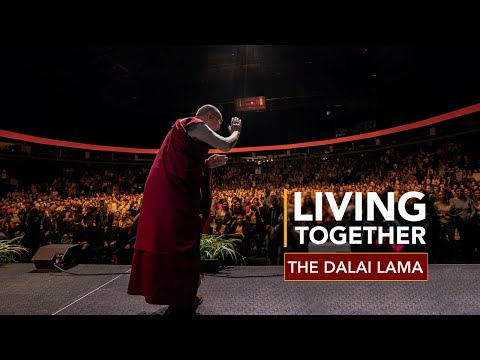 Watch: “Living Together” The Dalai Lama
9
[Speaker Notes: Click to play video. Video can also be found at: https://www.dalailama.com/videos/living-together]
Vocabulary
Upstander
Bystander

What do these words mean?
10
Gallery Walk
11
Reflect
“Mentally, emotionally, physically, we are same.”

-The 14th Dalai Lama

Question:
How can we each be complex, unique individuals shaped by a wide variety of experiences—and at the same time, be so similar, and so interconnected?
12
APPENDIX
Note to educator:
The following slides contain example images you can use for inspiration in creating your classroom “gallery walk” activity for this lesson.Feel free to select your own  images depicting people standing up for the right to an identity to create a classroom “gallery” for your students.
13
Black Lives Matter (Minnesota, United States)
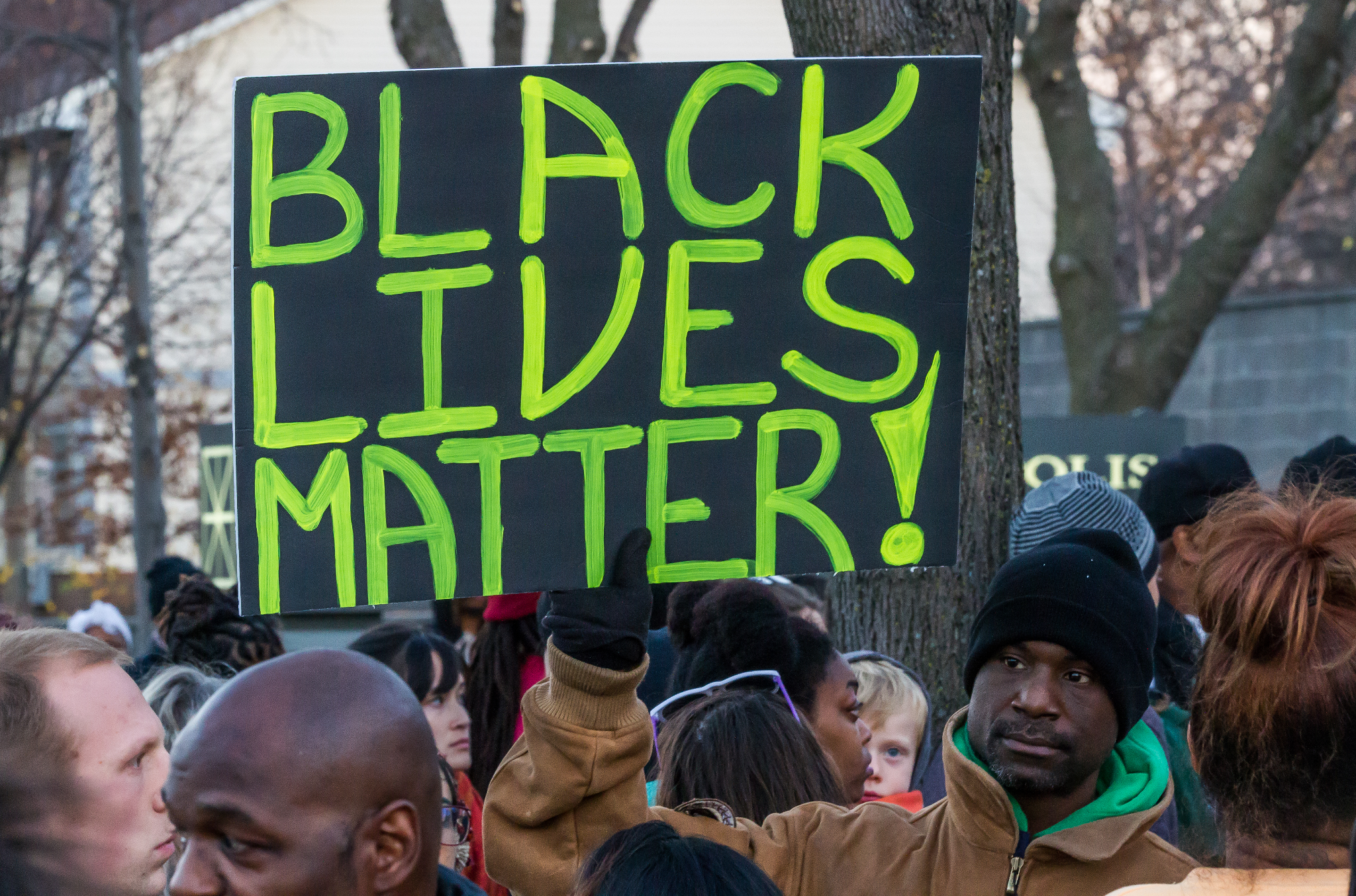 Photo: Tony Webster tony@tonywebster.com
14
[Speaker Notes: Source: https://commons.wikimedia.org/wiki/File:Black_Lives_Matter_Sign_-_Minneapolis_Protest_(22632545857).jpg
Photo: Tony Webster tony@tonywebster.com]
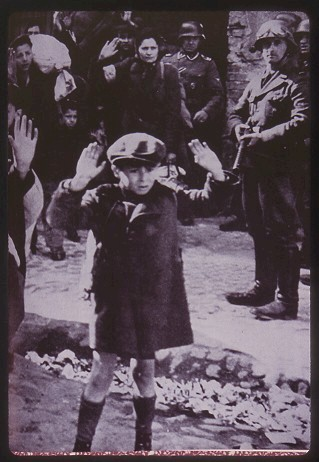 The Holocaust, World War II (Warsaw, Poland)
Photo credit: National Archives and Records Administration, College Park
15
[Speaker Notes: Photo Credit: National Archives and Records Administration, College Park
Source: https://www.facinghistory.org/resource-library/image/boy-warsaw-ghetto?backlink=https://www.facinghistory.org/resource-library?search=Holocaust&f%5B0%5D=multi_field_resource_type%3A630]
Pro-Tibet Protest (Nepal)
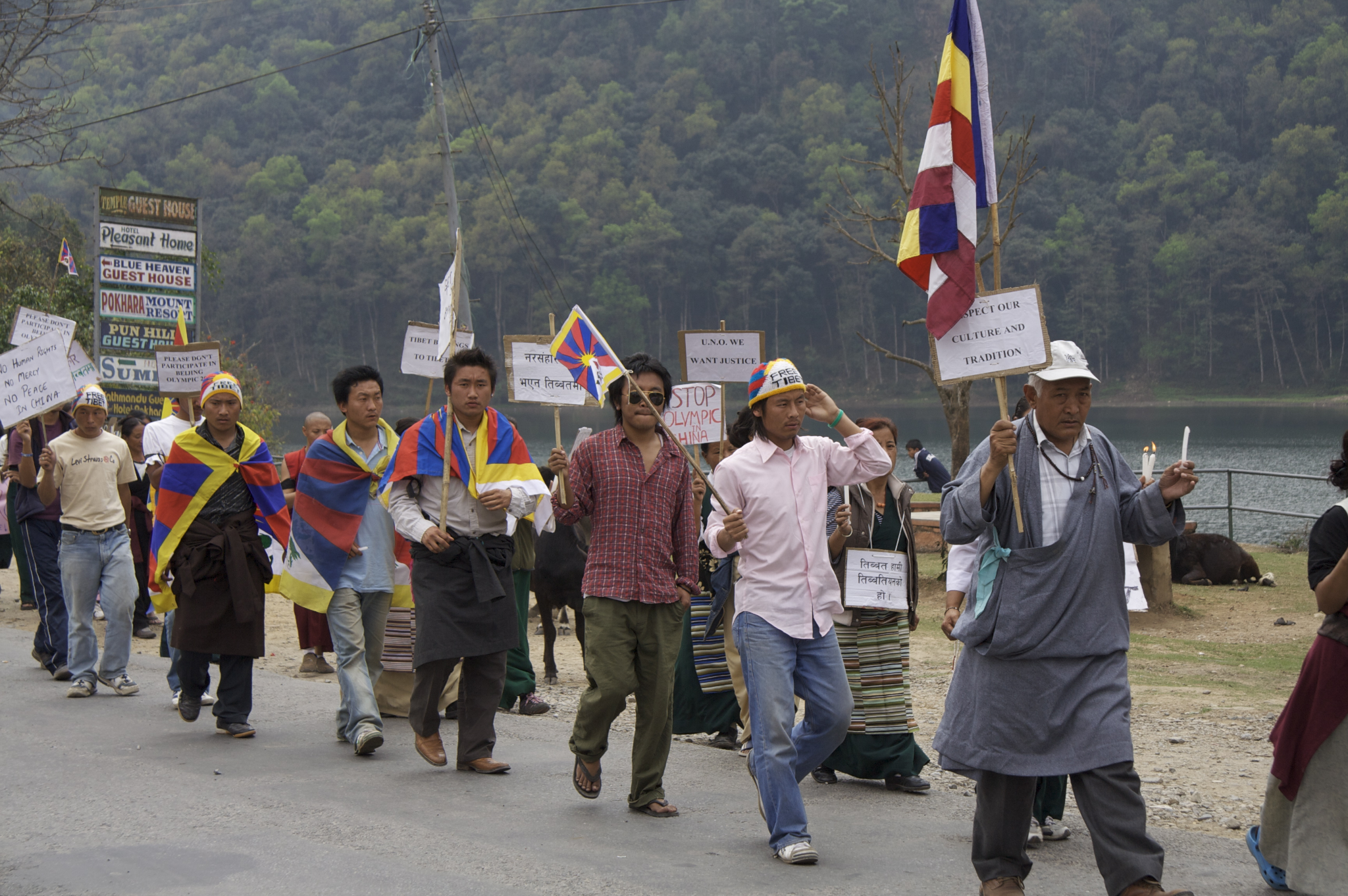 Credit: Tom Booth, CC BY 2.0 <https://creativecommons.org/licenses/by/2.0>, via Wikimedia Commons
16
[Speaker Notes: Source: https://commons.wikimedia.org/wiki/File:Pro-Tibet_protest_in_Pokhara,_Nepal_-_20080317.jpg
Tom Booth, CC BY 2.0 <https://creativecommons.org/licenses/by/2.0>, via Wikimedia Commons]
United States Civil Rights Movement: Elizabeth Eckford and Hazel Bryan
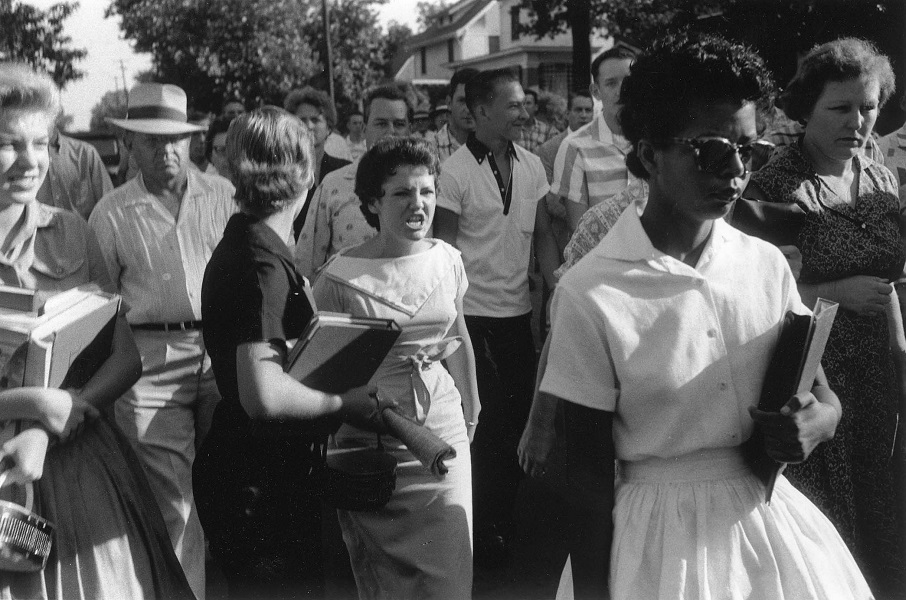 Photographer Will Counts captures 15-year-old Hazel Bryan's reaction to Elizabeth Eckford during the desegregation of Central High in Little Rock, September 4, 1957.
17
[Speaker Notes: Photo credit: Will CountsSource: https://www.facinghistory.org/resource-library/image/elizabeth-eckford-and-hazel-bryan?backlink=https://www.facinghistory.org/resource-library?f%5B0%5D=multi_field_resource_type%3A630&search=civil%20rights%20movement]
Mexico-United States border: Families at Friendship Park
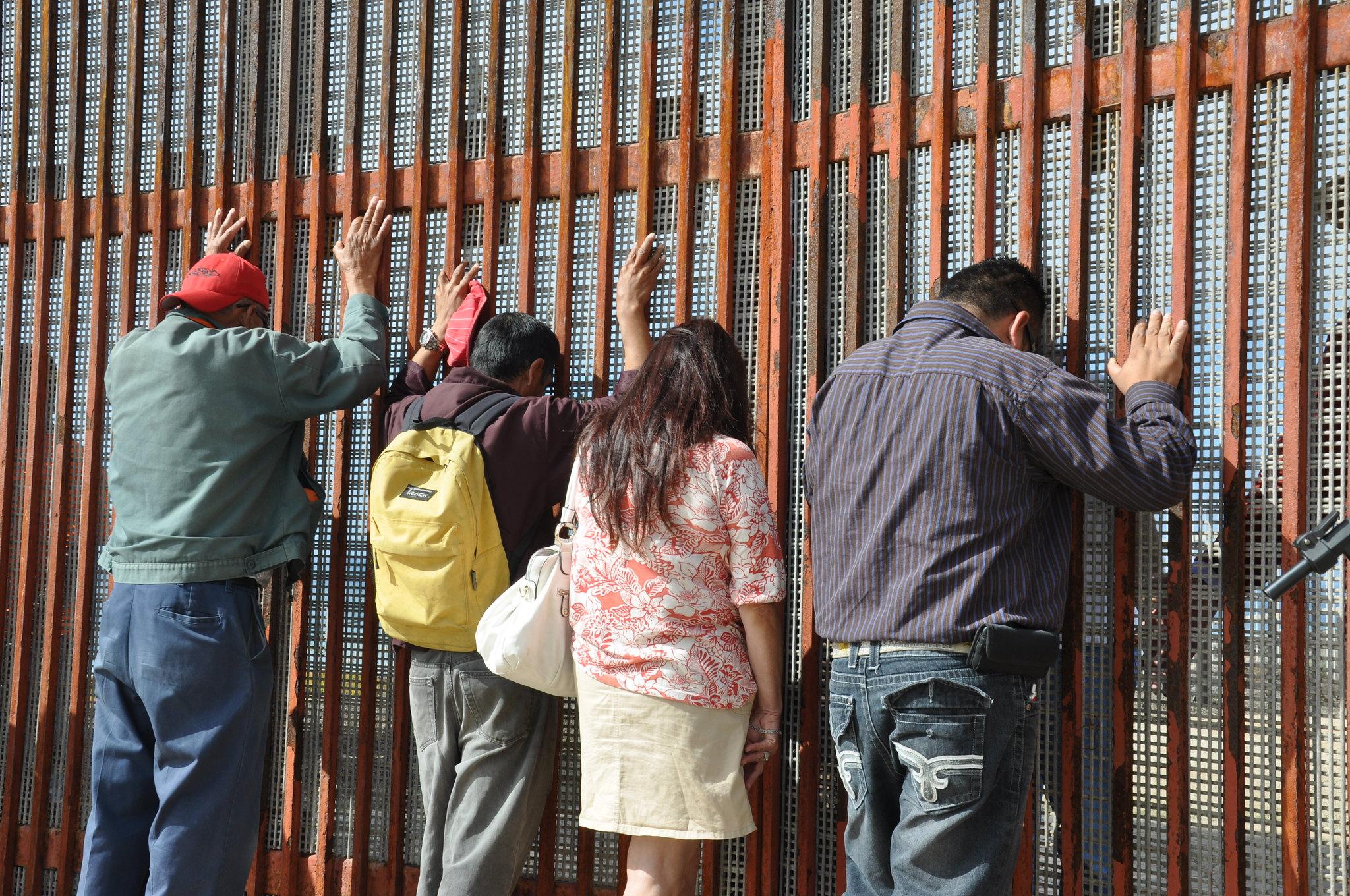 Produced by Nina Robinson
18
[Speaker Notes: Source: https://www.flickr.com/photos/bbcworldservice/13107801424
Produced by Nina Robinson for BBC]
Equal Protection for Transgender Students
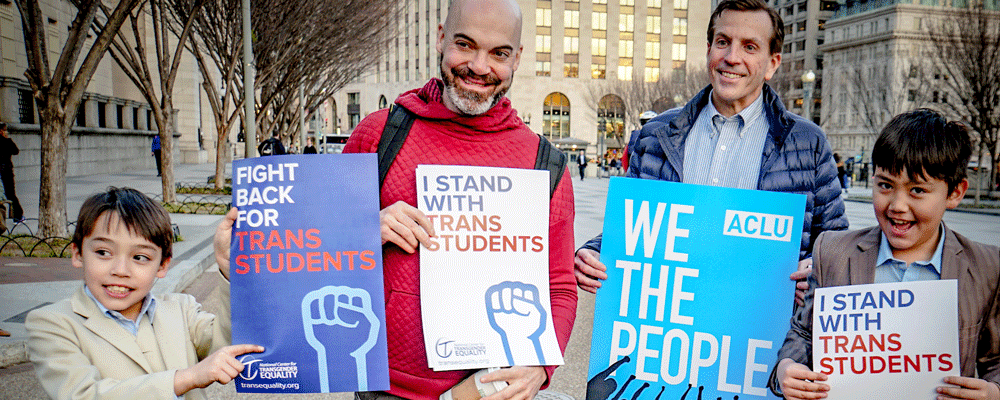 Photo credit: Ted Eytan, Wikimedia Commons
19
[Speaker Notes: Source: https://mcblogs.montgomerycollege.edu/atmc/equal-protection-for-transgender-students/
Photo credit: Ted Eytan, Wikimedia Commons]
COPYRIGHT DISCLAIMER
All original content by the Nobel Peace Center & Games For Change.

Animation video and illustrations: © Animaskin

Photos of the 14th Dalai Lama licensed under the Creative Commons Attribution 2.0 Generic license.
20
COPYRIGHT DISCLAIMER
All original content by the Nobel Peace Center & Games For Change.

Animation video and illustrations: © Animaskin

Photos of the 14th Dalai Lama licensed under the Creative Commons Attribution 2.0 Generic license.
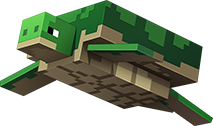 21